تأريخ الطب والتوثيق الطبي 
طلبة المرحلة الثانية / كلية الطب 

د.أيمن قيس عفر المعاضيدي

قسم التشريح والانسجة والاجنة 
كلية الطب / جامعة مؤتة 
2020-2021

المحاضرة  الرابعة 
التشريح عند الاغريق وفي القرون الوسطى
التشريح عند الإغريق
عد أبقراط من أقدم علماء الطب الذي بقيّ ذكرهم إلى الآن، وهو طبيب إغريقي نشط في أواخر القرن الخامس قبل الميلاد وبدايات القرن الرابع قبل الميلاد. 

قدم أبقراط شرحًا أساسيًا للتركيب العضلي العظمي، ومبادئ فهم وظائف بعض الأعضاء كالكلى. 
اعتمد أغلب عمل أبقراط وطلابه ومن تبعهم، على التوقعات النظرية بدلاً من أن يكون لهم تجارب عملية.
 أحد أعظم انجازات أبقراط اكتشافه للصمام الثلاثي للقلب ووظيفته، ووثق ذلك في مقالة عن القلب.
 بعد ذلك اكتشف علماء التشريح صحة نظريته حول وظيفة الصمام الثلاثي للقلب.
التشريح عند الإغريق
في القرن الرابع قبل الميلاد، استخدم أرسطو ومعاصريه، نظامًا تجاربيًا بشكل أكبر ممن سبقهم، معتمدين على تشريح الحيوان. 

في تلك الفترة، اشتهر عن براكساغوراس  بأنه أول من عرف الفرق بين الشرايين والأوردة، وعلاقة الأعضاء ببعضها البعض ووصفها بشكل أدق ممن سبقه.

في نهاية القرن الرابع قبل الميلاد، كان أول استخدام للجثث البشرية في أبحاث تشريحية، عندما هيروفيلوس واراسيستراتوس حصلوا على إذن البطالمة بتشريح مجرمي الإسكندرية وهم أحياء.

 كما صنع هيروفيلوس على وجه التحديد جسدًا مبنيًا على المعرفة التشريحية التي كانت أفضل بكثير ممن سبقه.
التشريح عند الإغريق
جالينوس:
أما آخر عظماء التشريح في العصور القديمة، فهو جالينوس الذي عاش في القرن الثاني الميلادي. اعتمد جالينيوس في كثير من معلوماته على العصور السابقة، وأكمل أبحاثًا عن وظائف الأعضاء عن طريق تشريح الحيوانات وهي حية. وبسبب عدم توفر عينات بشرية، فقد طُبّقت اكتشافاته على أجسام الحيوانات على الإنسان. كانت أغلب مجموعة رسوماته على تشريح الكلاب، وهي التي استخدمت كمرجع للتشريح لـ 1500 سنة. نص الكتاب الأصلي فُقد منذ زمن طويل، وكانت أعماله معروفة فقط في عصر النهضة الذين نقلوها عن الأطباء العرب.
التشريح عند الإغريق
ذكر جالينوس ان إليانس ميكياس الذي عاش في القرن الثاني قبل الميلاد كان أقدم طبيب درسه. كما إعترف بالفضل الكبير للتعليم الذي حصل عليه من ابقراط و خاصة بما يخص الأخلاط.

وشدد جالينوس على أهمية التشريح و الفسلجة التجريبية الذي يعتبر هو موجدها. واعتبر الدم يسير مدا فجزرا في الأوعية الدموية 

ويعتبر جالينوس من أشهر الا طباء بعد ابوقراط  وذلك بسبب دراساته المتعمقة في التشريح و الفسلجة. و قد عاش في الفترة ما بين 200 – 130 قبل الميلاد.

واعتمدت كتابته في التشريح و الفسلجة المرجع الرئيسي حتى القرن السادس عشر.

كذلك أعتبر أول إختصاصي في علم الأعصاب التجريبي   First Experimental Neurologist         
و قد وصف الأعصاب القحفية وشَرّحها.
التشريح عند الإغريق
اما في التشريح المقارن  Comparative Anatomy فإن لمشاهدات كل من أرسطو و أبوقراط  في كل من القرن الرابع و الثالث قبل الميلاد في المقارنة بين الإنسان و القردة من الناحية الوصفية الخارجية أي الشكلية فله أهمية لا يمكن إهماله, أثبتها جالينوس بالتشريح العياني Gross
 Anatomical Dissection

و بإمتهانه للطب و بتشريحه القردة و الخناير جعلته أقدم و أعرق طبيب في زمانه. وقد شرح القردة و الخنازير المعتلة و الصحيحة كي يجد الرابط أو العلاقة بين العلامات السريرية و العضو المصاب. وقد درس جالينوس التشريح في الإسكندرية في القرن الثاني وبعد ذلك شرح حيوانات متعددة.
التشريح عند الإغريق
أما أول تشريح مرضي أو إمراضي   Postmortem Study      
فقد جرى في سنة 300 ق. م. على يد هيروفيلس و اراسسراتس الإسكندرانيان. 
و يستدل من إسميهما أنهما يونانيان The Alexandrians Herophilus & Erasistratus

ولم تتم إيجاد العلاقة بين العلامات السريرية و الأعراض المرضية و إرتباطها بالعضو المصاب إلا بعد مائة سنة تقريبا أي في سنة 200  قبل الميلاد و من قبل جالينوس

وقد شرح القردة و الخنازير المعتلة و الصحيحة كي يجد الرابط أو العلاقة بين العلامات السريرية و العضو المصاب
و " جالينوس "هو  الذى خطا بعلم التشريح خطوات واسعة فكان أول من قرر أن الشرايين فى الحيوان الحي تحتوى على دم لا على هواء ، كما زعم " ارازستراتوس "  
ولكن فاته أن يذكر دورة الدم فى الأوعية التى فحصها " أبن النفيس "
التشريح عند الإغريق
وفى مدرسة الإسكندرية فلقد سمحوا بتشريح الحيوانات والجثث الإنسانية وأكثر من ذلك فقد كانوا يسلمون كبار المجرمين إلى الأطباء لكي يشرحوهم وهم أحياء ، هذا التشجيع جعل من التشريح علما ً مستقلا ً بذاته 
وأنهى عصر الغموض والخرافات التى كانت مقبولة من قبل أرسطو فى عام ( 285 ق –م ) (15) . لقد كان العصر الأسكندري عصر نهضة وبداية حقيقية للتشريح 
وأول الأسماء المشهورة التى تقابلنا فى مجال التشريح منهم من هذا العصر . هيروفيل IHerophie وآرسيسترات Erasistrate قاما بتأسيس مدرستين متنافستين
أنشأ الأول علم التشريح والثاني علم وظائف الأعضاء
التشريح عند الإغريق
وفي الشرع الاسلامي
فالأصل حرمة الاعتداء على الحي وعصمة دمه، وهذا مما هو معلوم من الدين بالضرورة.

قال رسول الله صلى الله عليه وسلم: "كسر عظم الميت ككسر عظم الحي". 
ولكن قواعد الشريعة تقتضي تحصيل المصالح ودرء المفاسد
 
ولهذا أجاز كثير من علماء المسلمين شق بطن الحامل الميتة لاستخراج جنينها الذي ترتجى حياته، 
وأجازوا تقطيع الجنين لإنقاذ أمه، إذا غلب على الظن هلاكها بسببه
التشريح عند الإغريق
وفي الشرع الاسلامي
ومما تقتضيه المصلحة تشريح جثة الميت كبيراً أو صغيراً، لغرض تعلم الطب، لأن تعلم الطبيب الجراحة يقصد منه إنقاذ حياة المرضى، وهذه مصلحة ضرورية
 
والقاعدة الشرعية: أنه إذا تعارضت مصلحتان قدم أقواهما، وإذا تعارضت مفسدتان ارتكب أخفهما تفادياً لأشدهما.

ومصلحة دفع الأمراض وحصول السلامة للمجتمع عامة، ومصلحة الامتناع من تشريح الميت خاصة متعلقة به وحده، فوجب تقديم المصلحة العامة على الخاصة المرجوحة
التشريح في العصور الوسطى
بعد سقوط الامبراطورية الرومانية، أفل نجم التشريح في أوروبا المسيحية، لكنه لمع في العصور الوسطى للعالم الإسلامي، حيث أسهم الأطباء والعلماء المسلمين بشكل كبير في ثقافة وعلوم العصور الوسطى. فقد قرأ الطبيب الفارسي ابن سينا (980-1037) طرق جالينوس في التشريح ووسعها وزاد عليها في كتاب القانون، الذي كان له تأثير كبير على العالم الإسلامي وأوروبا المسيحية. كان كتاب القانون أكثر الكتب موثوقية في التشريح في العالم الإسلامي، حتى جاء ابن النفيس في القرن الثالث عشر، ورغم ذلك فقد ظلت أوروبا تعتمد عليه في التعليم الطبي حتى القرن السادس عشر. وكان للمفاهيم المسيحية دور في تطوير علم التشريح.
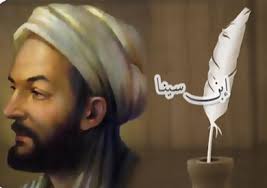 التشريح في العصور الوسطى
كما كان الطبيب العربي ابن زهر (1091-1161) أول طبيب يقوم بتشريح الجثث الميتة، وأثبت أن مرض الجرب سببه مخلوق طفيلي، وهو الاكتشاف الذي يتناقض مع نظرية الأخلاط التي دعمها أبقراط وغالينوس، فقد أثبت أن إزالة الطفيل لا تتطلب تطهير أو إخراج الدماء أو أيٍ من الطرق الأربعة المذكورة في نظرية الأخلاط.
 في القرن الثاني عشر، كان طبيب صلاح الدين ابن جميع من أوائل من شرّحوا جسم الإنسان، فكان ذلك بمثابة نداءً صريحًا لبقية الأطباء ليفعلوا المثل. وخلال مجاعة مصر في سنة 1200، درس موفق الدين عبد اللطيف البغدادي وفحص عدد من الهياكل العظمية، واكتشف أن غالينوس كان مخطئً بشأن تكون عظم الفك السفلي وعظمة العجز.
ابن النفيس
ابو الحسن علاء الدين علي بن أبي الحزم الخالدي المخزومي القَرشي الدمشقي الملقب بابن النفيس ويعرف أحيانًا بالقَرَشي بفتح القاف والراء نسبة إلى قبيلة قريش العربية (607هـ/1213م، دمشق - 687هـ/1288 م) هو عالم موسوعي وطبيب مسلم، له إسهامات كثيرة في الطب، ويعتبر مكتشف الدورة الدموية الصغرى، وأحد رواد علم وظائف الأعضاء في الإنسان، حيث وضع نظريات يعتمد عليها العلماء إلى الآن. 
عين رئيسًا لأطباء مصر.
 ويعتبره كثيرون أعظم فيزيولوجيّي العصور الوسطى. ظل الغرب يعتمدون على نظريته حول الدورة الدموية، حتى اكتشف ويليام هارفي الدورة الدموية الكبرى.
ابن النفيس
كان الطبيب العربي ابن النفيس (1213-1288) من أوائل من ناصروا تشريح الإنسان وتشريح الجثث الميتة. وفي عام 1242، كان ابن النفيس أول من وصف الدورة الدموية الصغرى والدورة القلبية التي تكون أساس الدورة الدموية، فلهذا فهو يعتبر أب نظرية دورة الدم.

وصف ابن النفيس أيضًا أول مبادئ عملية الأيض،ووضع أنظمة جديدة في علم التشريح وعلم وظائف الأعضاء ليستبدل مذاهب ابن سينا وجالينوس، عبر تفنيد العديد من نظرياتهم مثل الأخلاط الأربعة والنبض والعظام والعضلات والأمعاء وأعضاءالحس والمرئ والمعدة وقنوات الصفارة وتشريح أي عضو آخر في جسم الإنسان.
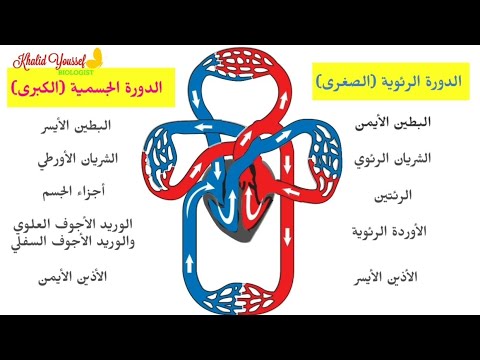 ابن النفيس
إسهاماته العلمية
في عام 1242م، نشر ابن النفيس أكثر أعماله شهرة، وهو كتاب «شرح تشريح قانون ابن سينا»، الذي تضمن العديد من الاكتشافات التشريحية الجديدة، وأهمها نظريته حول الدورة الدموية الصغرى وحول الشريان التاجي، وقد اعتبر هذا الكتاب أحد أفضل الكتب العلمية التي شرحت بالتفصيل مواضيع علم التشريح وعلم الأمراض وعلم وظائف الأعضاء، كما صوّب فيه العديد من نظريات ابن سينا.

 بعد ذلك بوقت قصير، بدأ العمل على كتابه الشامل في الصناعة الطبية، الذي نشر منه 43 مجلد في عام 1244، وعلى مدى العقود التالية، كتب 300 مجلد لكنه لم يستطع نشر سوى 80 مجلدًا قبل وفاته، وبعد وفاته حلّ كتابه هذا محل "قانون" ابن سينا موسوعة طبية شاملة في العصور الوسطى، مما جعل المؤرخين يصفونه بأنه "ابن سينا الثاني".
ابن النفيس
إسهاماته العلمية
كان ابن النفيس قبل ذلك قد كتب كتابه "شرح الأدوية المركبة"، تعقيبًا على الجزء الأخير من قانون ابن سينا الخاص بالأدوية، وقد ترجمه "أندريا ألباجو" إلى اللاتينية في عام 1520، ونشرت منه نسخة مطبوعة في البندقية في عام 1547، والتي استفاد منها ويليام هارفي في شرحه للدورة الدموية الكبرى
تصفت آراء ابن النفيس في الطب بالجرأة، فقد فنّد العديد من نظريات ابن سينا وجالينوس وصوّبها.
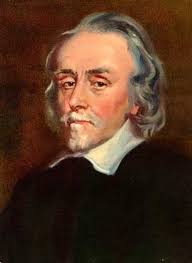 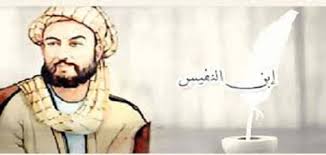 ويليام هارفي
ابن النفيس
من أهم مؤلفاته
لابن النفيس العديد من المؤلفات في الطب، أهمها:
الشامل في الصناعة الطبية أضخم موسوعة طبية كتبها شخص واحد في التاريخ الإنساني، وقد وضع مسودتها بحيث تقع في ثلاثمائة مجلد بيّض منها ثمانين. وتمثل هذه الموسوعة الصياغة النهائية والمكتملة للطب والصيدلة في الحضارة العربية الإسلامية في العصور الوسطى.
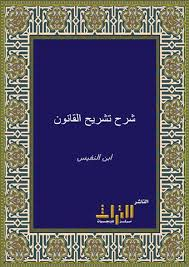 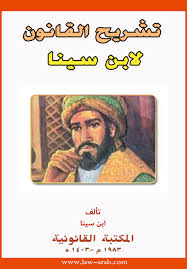 شرح تشريح القانون: جمع فيه أجزاء التشريح المتفرقة في كتاب القانون لابن سينا وشرحها، وفيه وصف الدورة الدموية الصغرى وهو الذي بيّن أن ابن النفيس قد سبق علماء الطب إلى معرفة هذا الموضوع من الفيزيولوجيا.
ابن النفيس
من أهم مؤلفاته
شرح فصول أبقراط: موجود في مكتبات برلين وجوتا وأكسفورد وباريس ومكتبة الإسكوريال، وتوجد نسخة في آيا صوفيا بتاريخ 678هـ، وقد طبع في إيران سنة 1298هـ. 
المهذب في الكحل المجرب: مكتبة الفاتيكان  وهو مطبوع وهو كتاب موسوعي في الطب يشبه كتاب (الحاوي) لأبي بكر الرازي.
كتاب موجز القانون أو الموجز في الطب: تناول كل أجزاء القانون فيما عدا التشريح ووظائف الأعضاء.
المختار في الأغذية: لم يذكر في أي ترجمة من تراجمه، ولكنه موجود في مكتبة برلين. وهو مطبوع
شرح تشريح جالنيوس: (آيا صوفيا) إلا أن نسبته لابن النفيس ليست أكيدة.
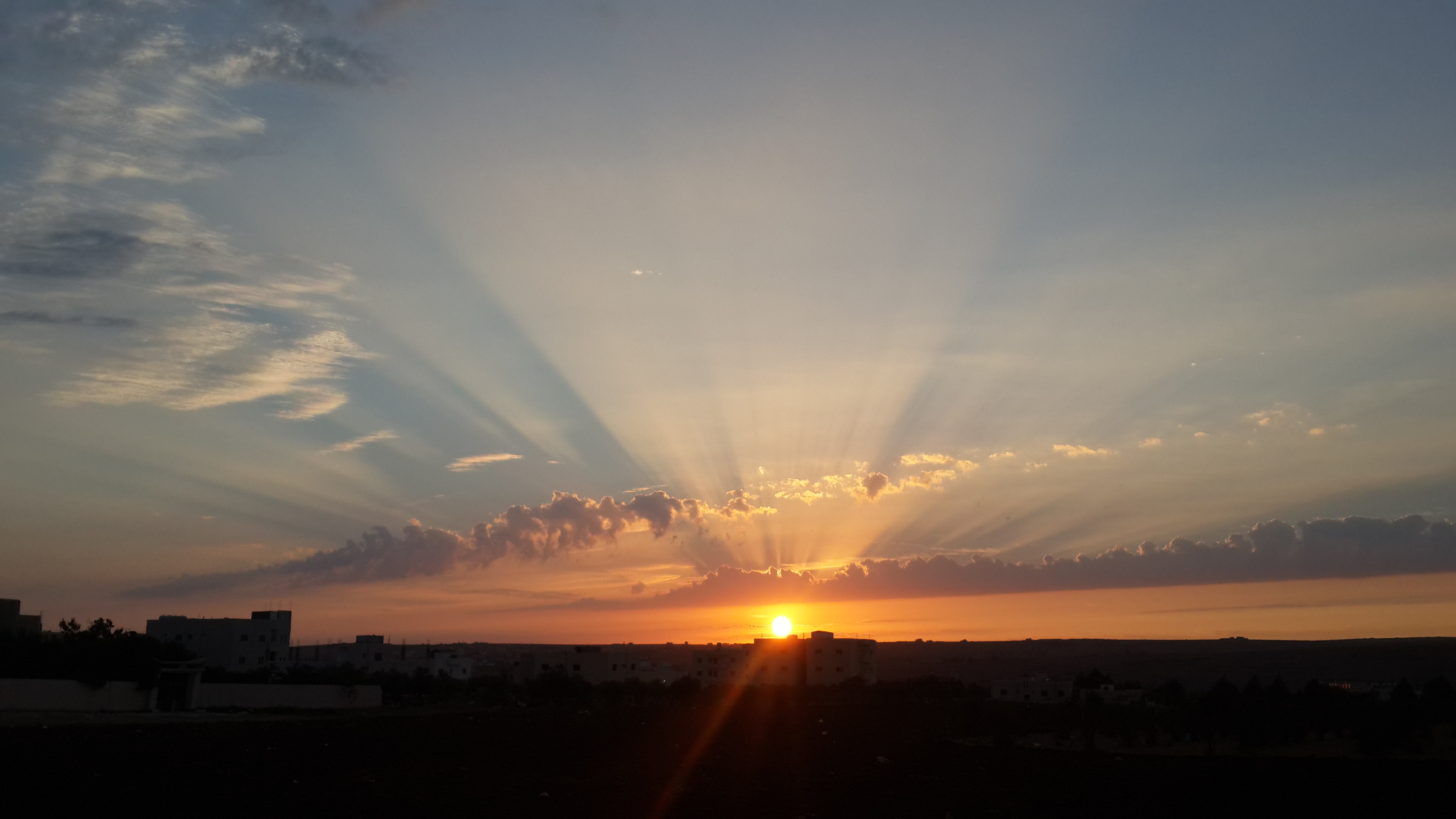 بالجنب اشواق حب ان هي اصطخبت       امواجها  ازبدت  للقلب  احزانا 
و جل   عمري   فراق   في      تتابعه            كانما  الوصل  لم  يكتب لنا شانا 
قل رب هب لي الى عليائك من سبب           اني  سئمت  من  الاتراح   دنيانا
د.عبدالله مصطفى
Dr. Aiman Qais Afar
2020-2021